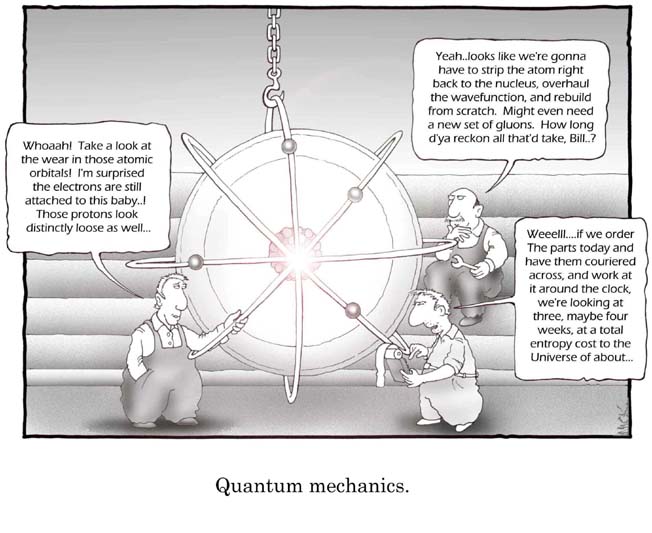 Electron Orbitals
Cartoon courtesy of lab-initio.com
The Bohr Model of the Atom
I pictured electrons orbiting the nucleus much like planets orbiting the sun.
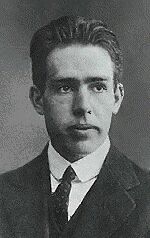 But I was wrong! They’re more like bees around a hive.
Neils Bohr
Quantum MechanicalModel of the Atom
Mathematical laws can identify the regions outside of the nucleus where electrons are most likely to be found.

These laws are beyond the scope of this class…
Heisenberg Uncertainty Principle
“One cannot simultaneously determine both the position and momentum of an electron.”
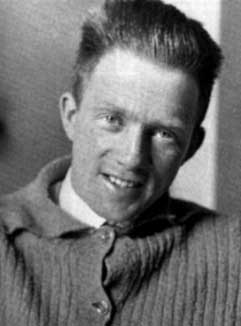 You can find out where the electron is, but not where it is going.
OR…
You can find out where the electron is going, but not where it is!
Werner
Heisenberg
Electron Energy Level (Shell)
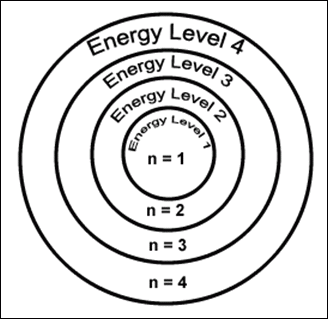 Generally symbolized by n, it denotes the probable distance of the electron from the nucleus. “n” is also known as the Principle Quantum number
Number of electrons that can fit in a shell:
2n2
Electron Orbitals
An orbital is a region within an energy level where there is a probability of finding an electron.
Orbital shapes are defined as the surface that contains 90% of the total electron probability.
s Orbital shape
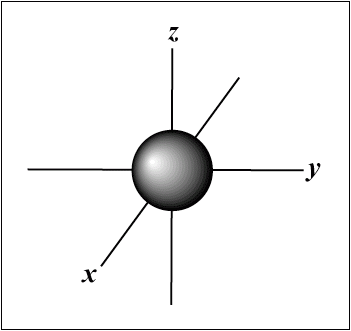 The s orbital has a spherical shape centered around
the origin of the three axes in space.
p orbital shape
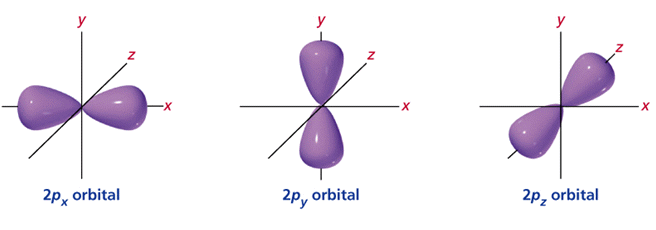 There are three dumbbell-shaped p orbitals in each energy level above n = 1, each assigned to its own axis (x, y and z) in space.
d orbital shapes
Things get a bit more complicated with the five d orbitals that are found in the d sublevels beginning with n = 3. To remember the shapes, think of “double dumbells”
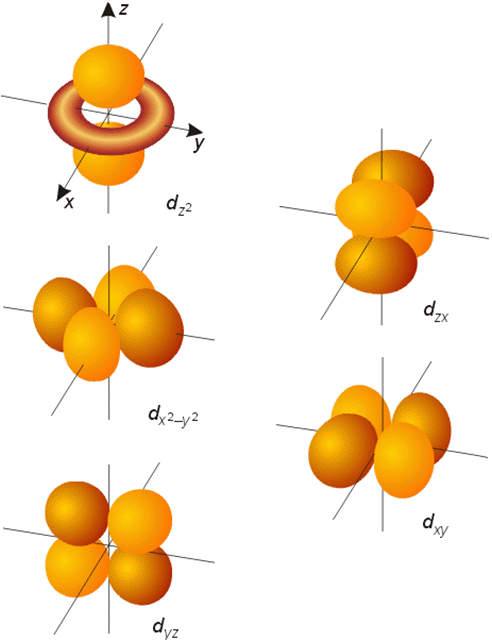 …and a “dumbell 
with a donut”!
Shape of f orbitals
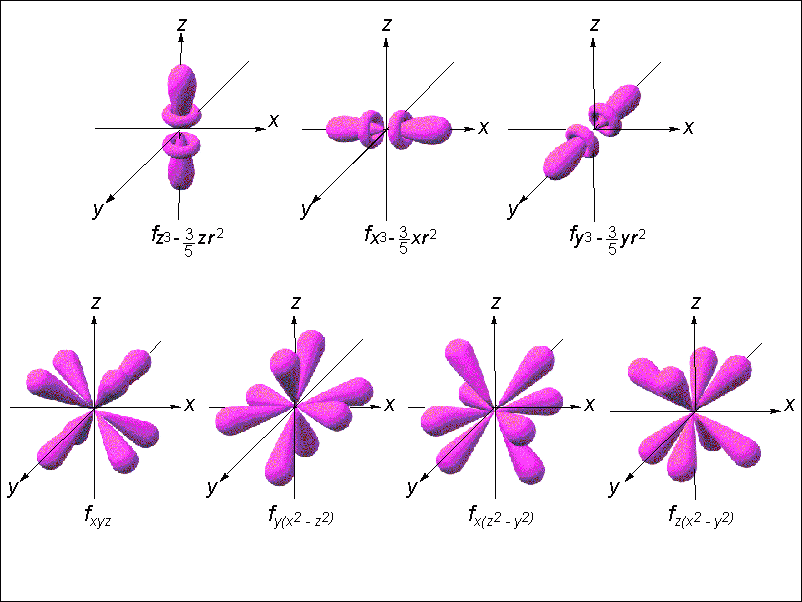 Energy Levels, Orbitals, Electrons
Orbital filling table
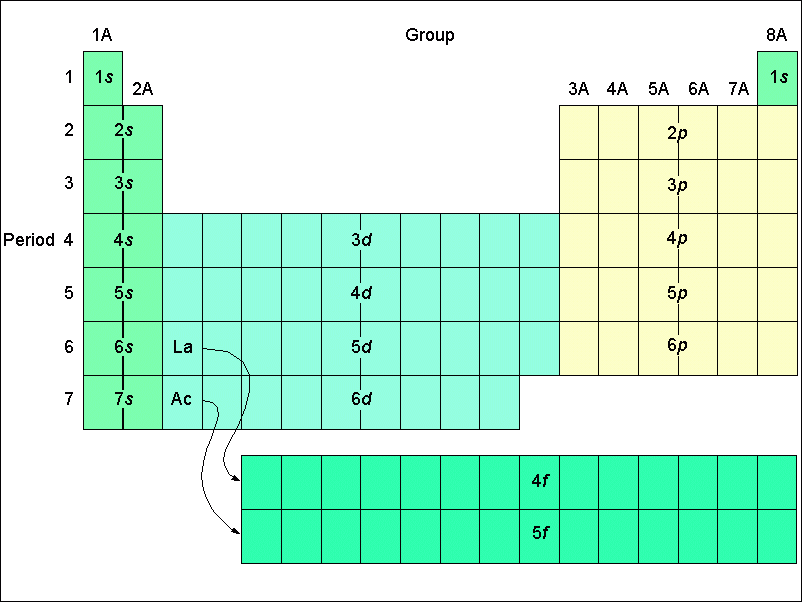 An Alternate view
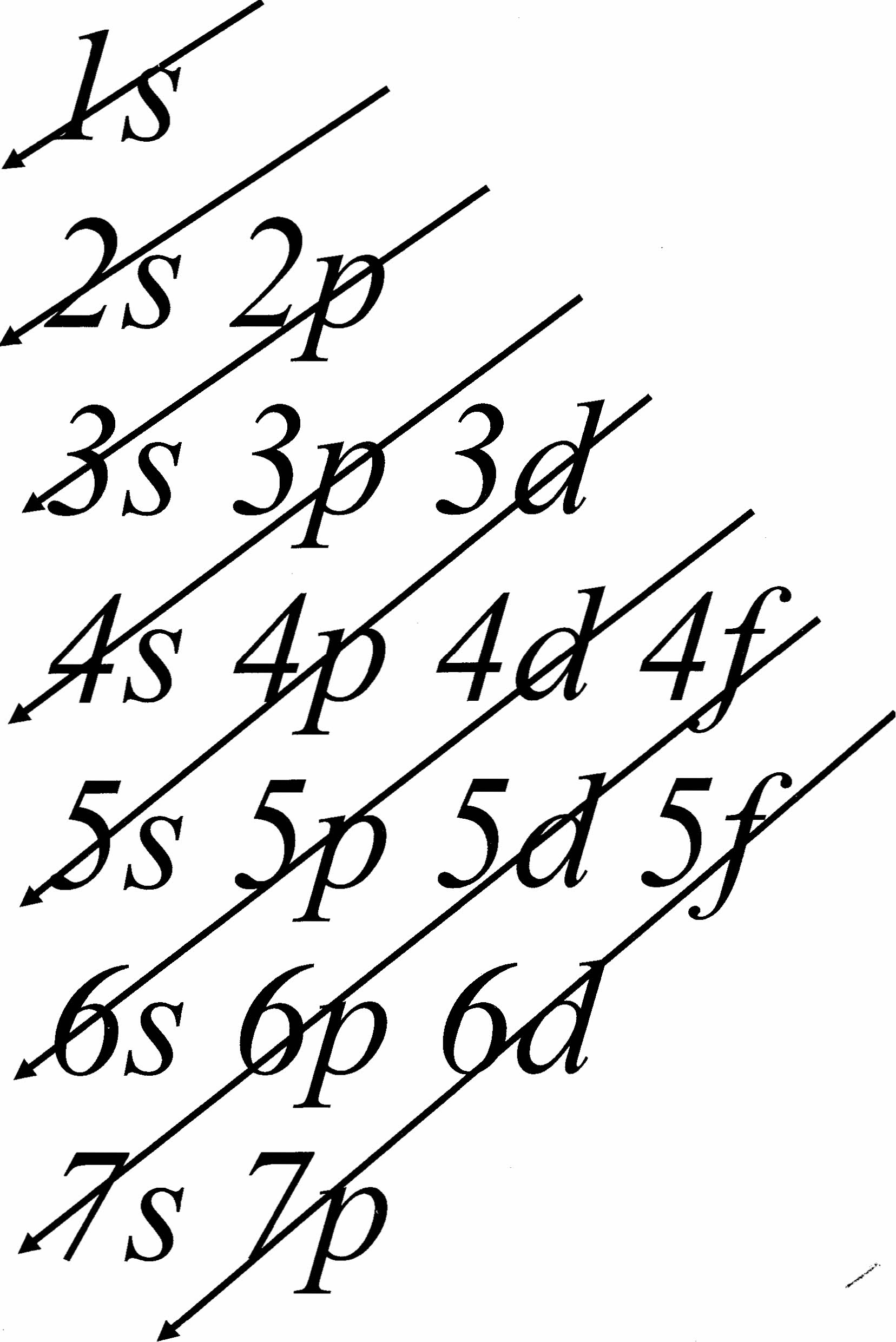 Electron Spin
Electron spin describes the behavior (direction of spin) of an electron within a magnetic field.
Possibilities for electron spin:
Pauli Exclusion Principle
Two electrons occupying the same orbital must have opposite spins
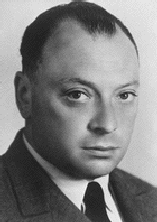 Wolfgang 
Pauli
Electron configuration of the elements of the first three series
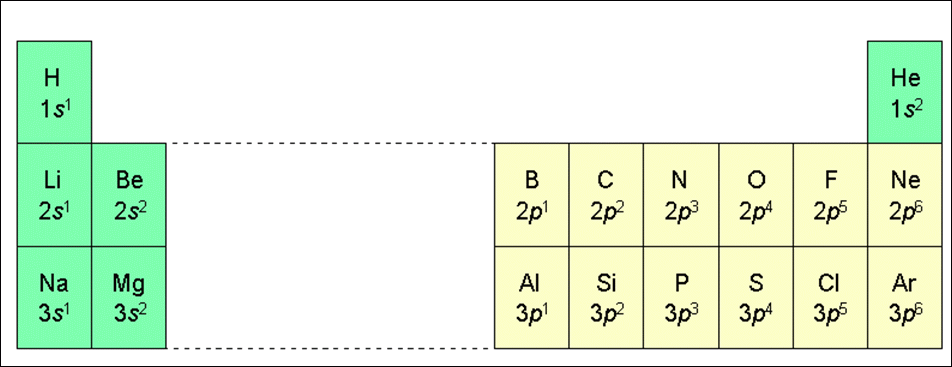